Rectangular hyperbolas
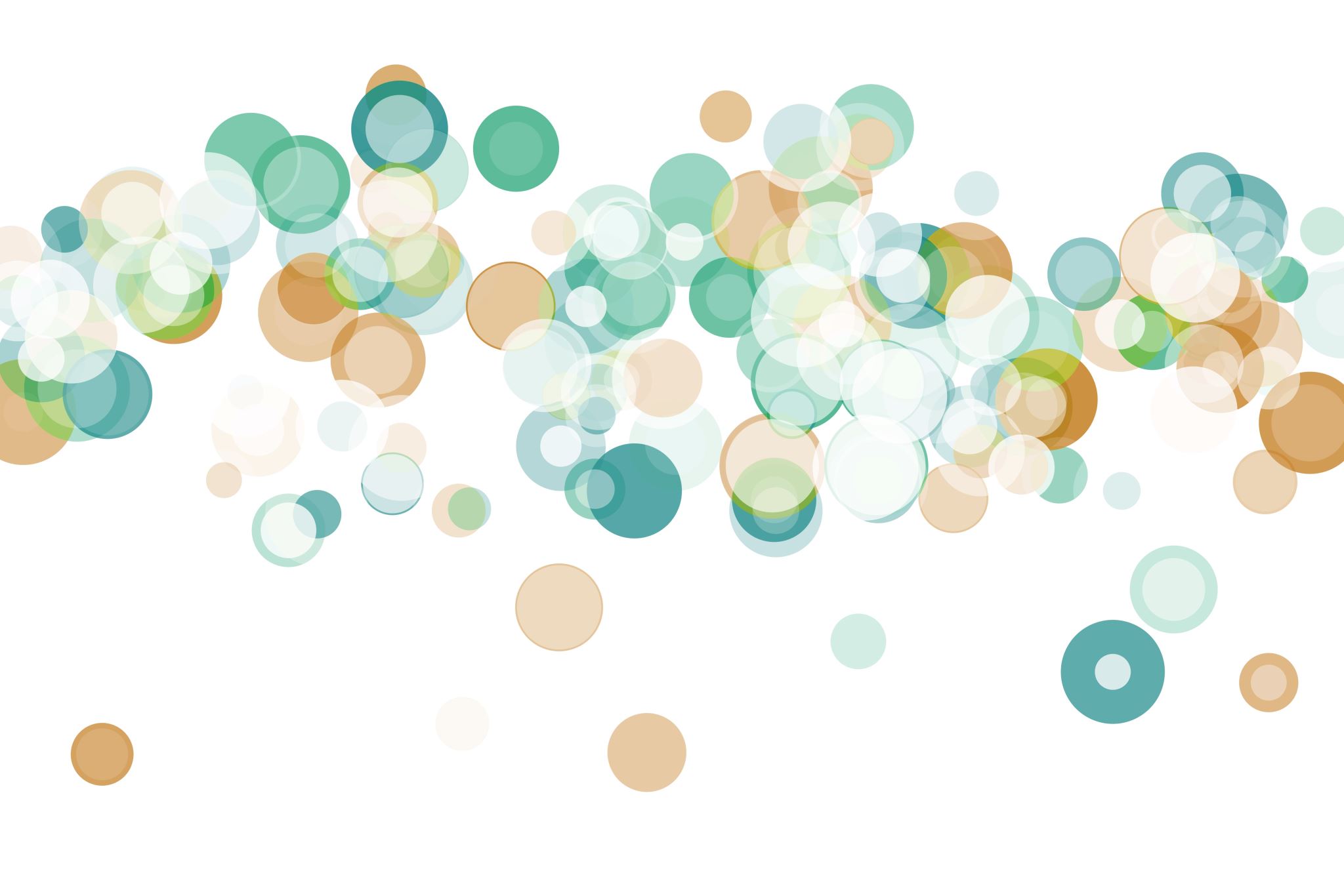 4A
[Speaker Notes: https://create.kahoot.it/details/0e8bc211-2cf0-4998-aa8c-26c1ade2c622
https://create.kahoot.it/details/d485d951-c94b-4eb1-8d5a-c063fe63e4f8
https://create.kahoot.it/details/697ef97b-b694-4657-9e74-5bdeb9bba8b9]
Rectangular hyperbola
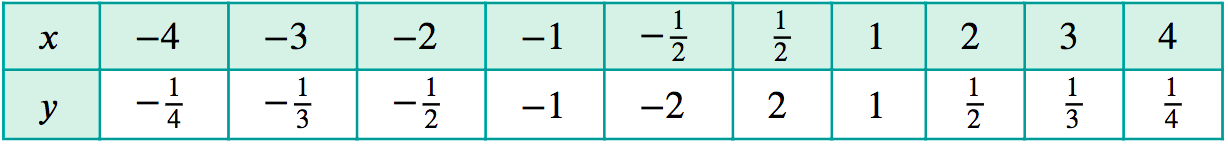 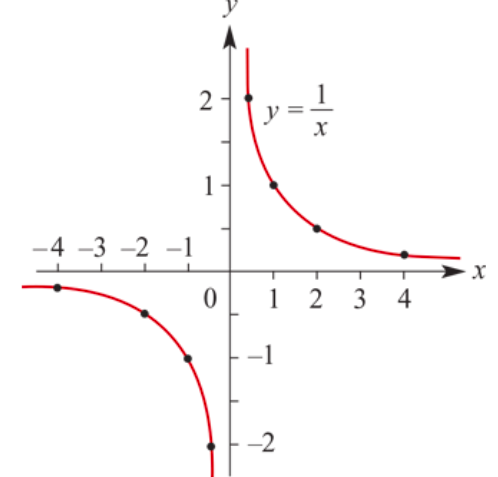 Rectangular Hyperbolas
! A rectangular hyperbola is a hyperbola whose asymptotes are perpendicular.
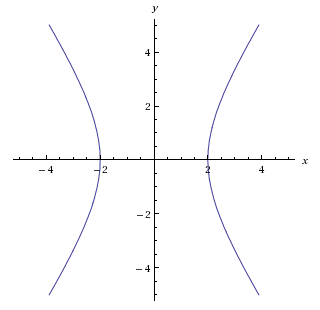 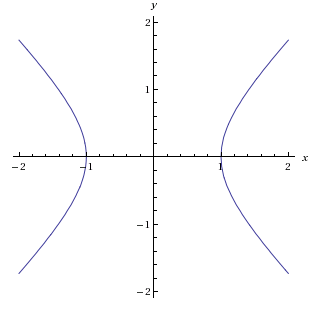 The asymptotes of a hyperbola are not necessarily perpendicular
In this chapter, you only need to know about rectangular hyperbola whose asymptotes are vertical and horizontal.
Asymptotes
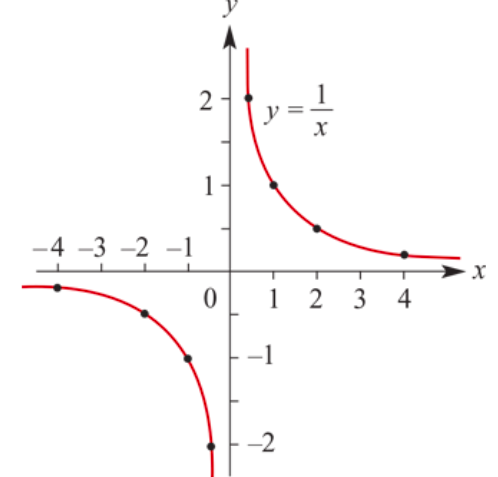 There are two lines associated with this graph that help to describe its shape.

Horizontal asymptote

Vertical asymptote
Horizontal asymptote
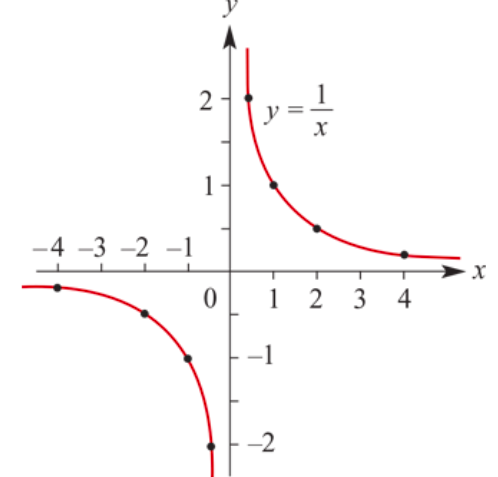 Vertical asymptote
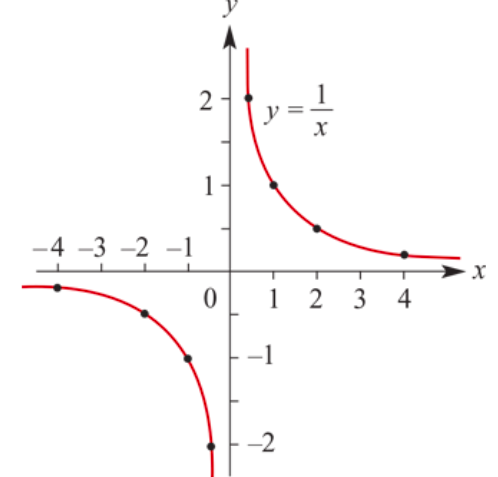 Dilations from an axis
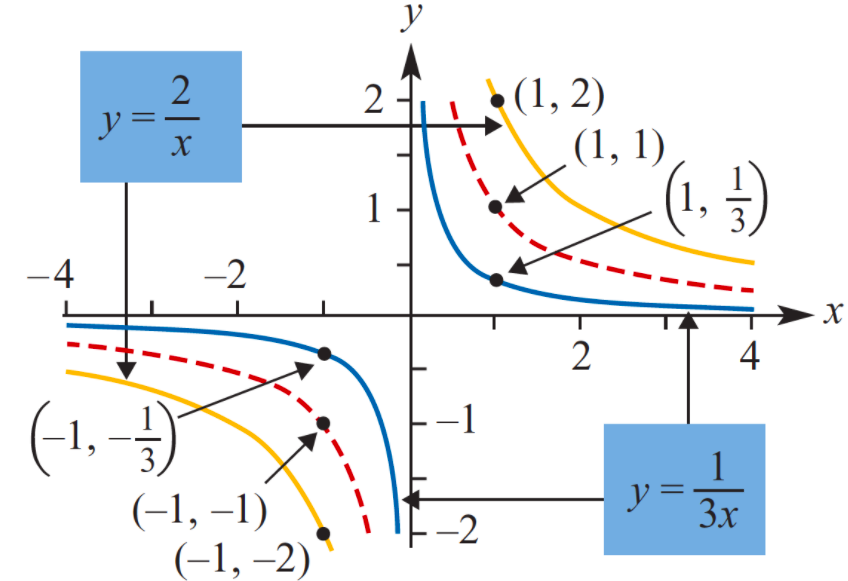 Reflection in the 𝑥-axis
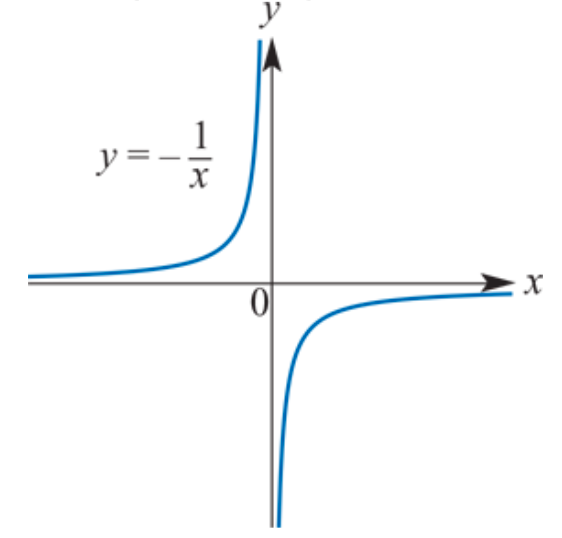 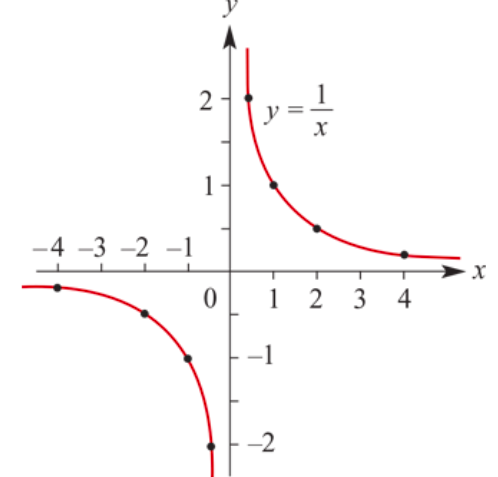 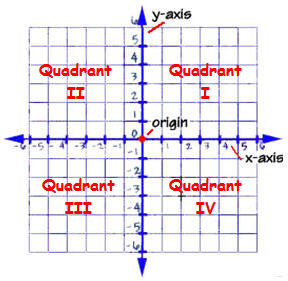 Translations
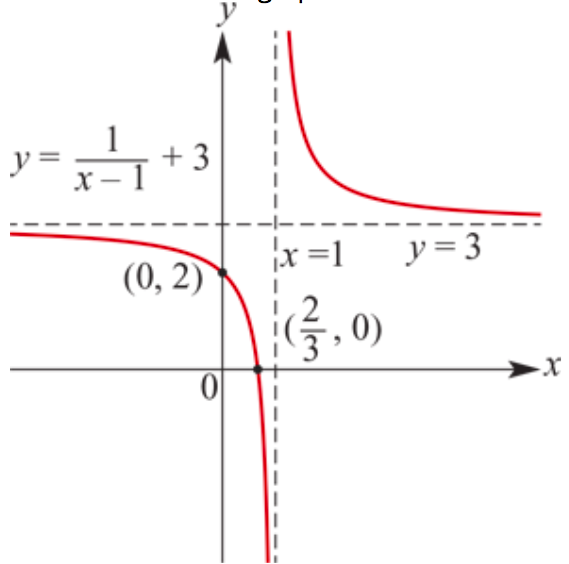 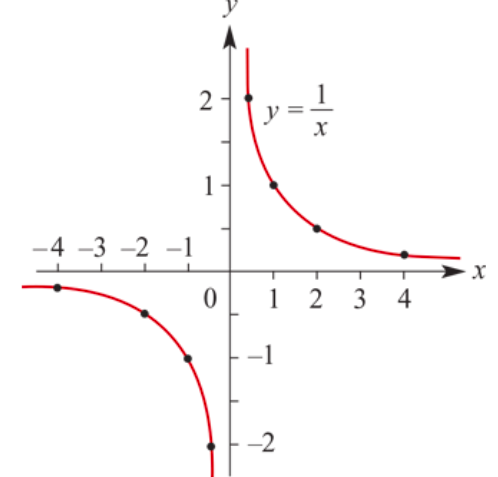 3 units
1 unit
Sketching rectangular hyperbolas
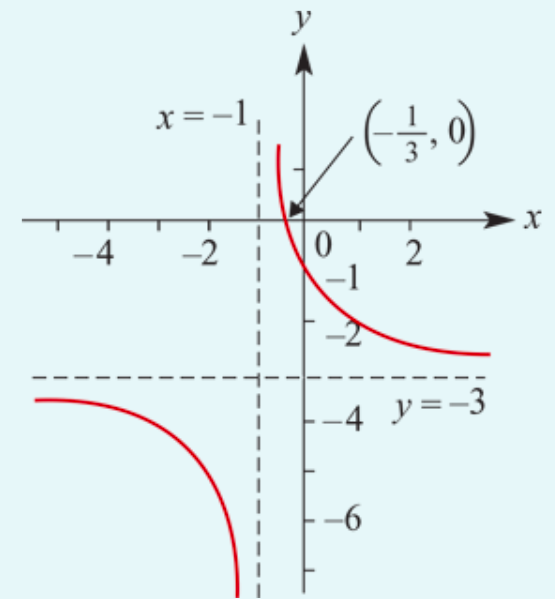 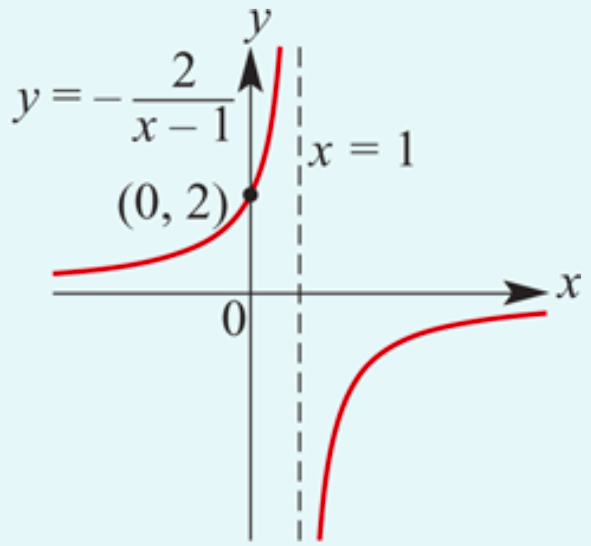 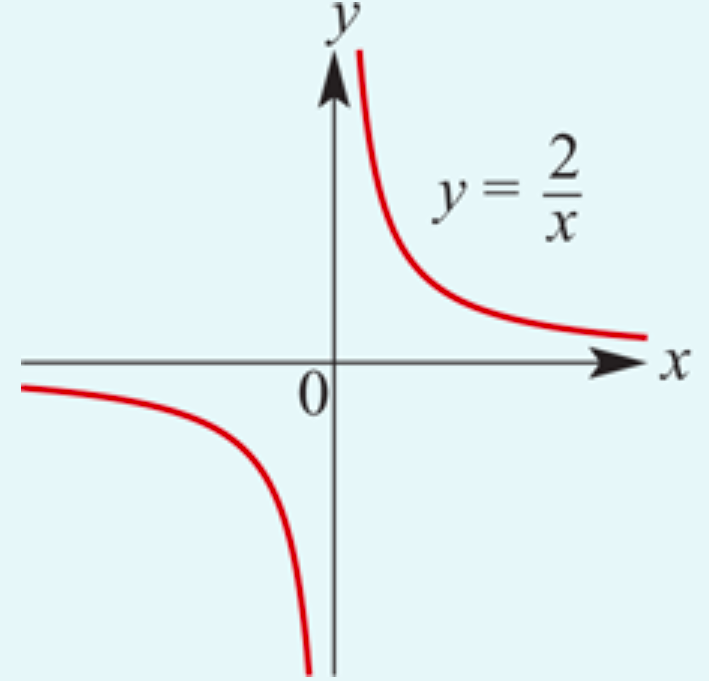 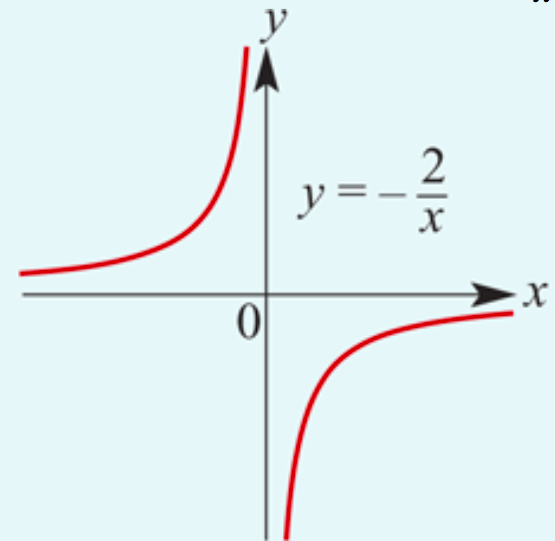 Section summary
How to find a, h, k
How to find a, h, k